Neuaufnahmen auf die ITS  (pro Tag)
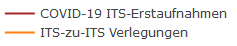 DIVI-Intensivregister
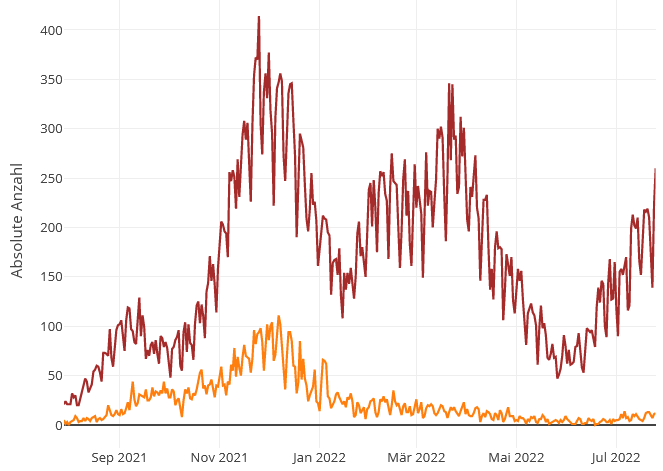 Mit Stand 27.07.2022 werden 1.561 COVID-19-Patient*innen auf Intensivstationen (der ca. 1.300 Akutkrankenhäuser) behandelt. 
Weiterhin Anstieg der COVID-ITS-Belegung
ITS-COVID-Neuaufnahmen mit +1.443 in den letzten 7 Tagen
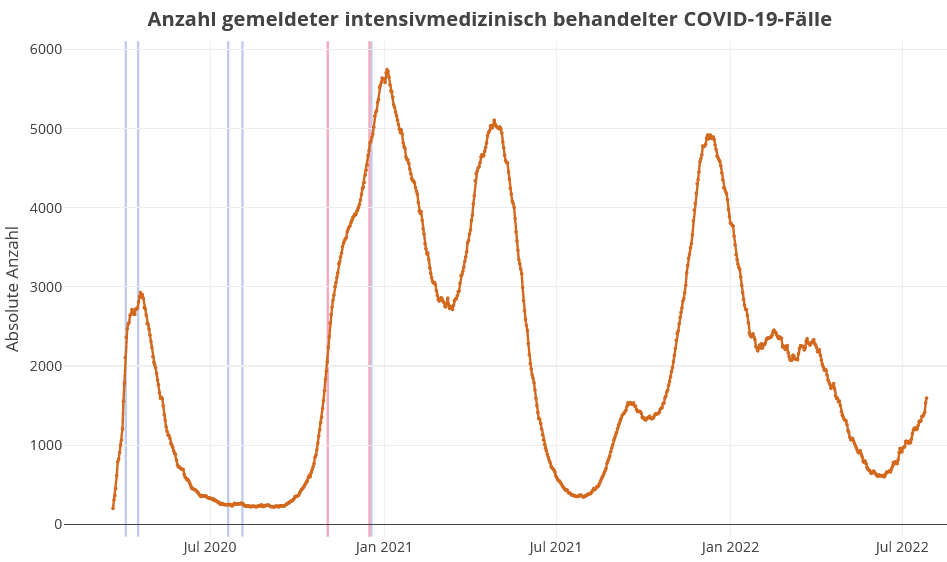 Lock-Down
Lock-Down
5.762
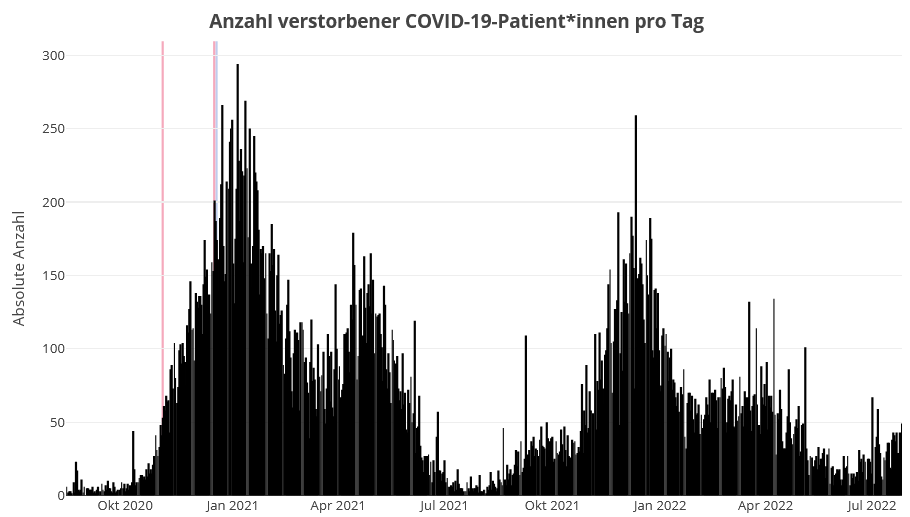 1.330
1
Anteil der COVID-19-Patient*innen an der Gesamtzahl betreibbarer ITS-Betten (letzte 8 Wochen)
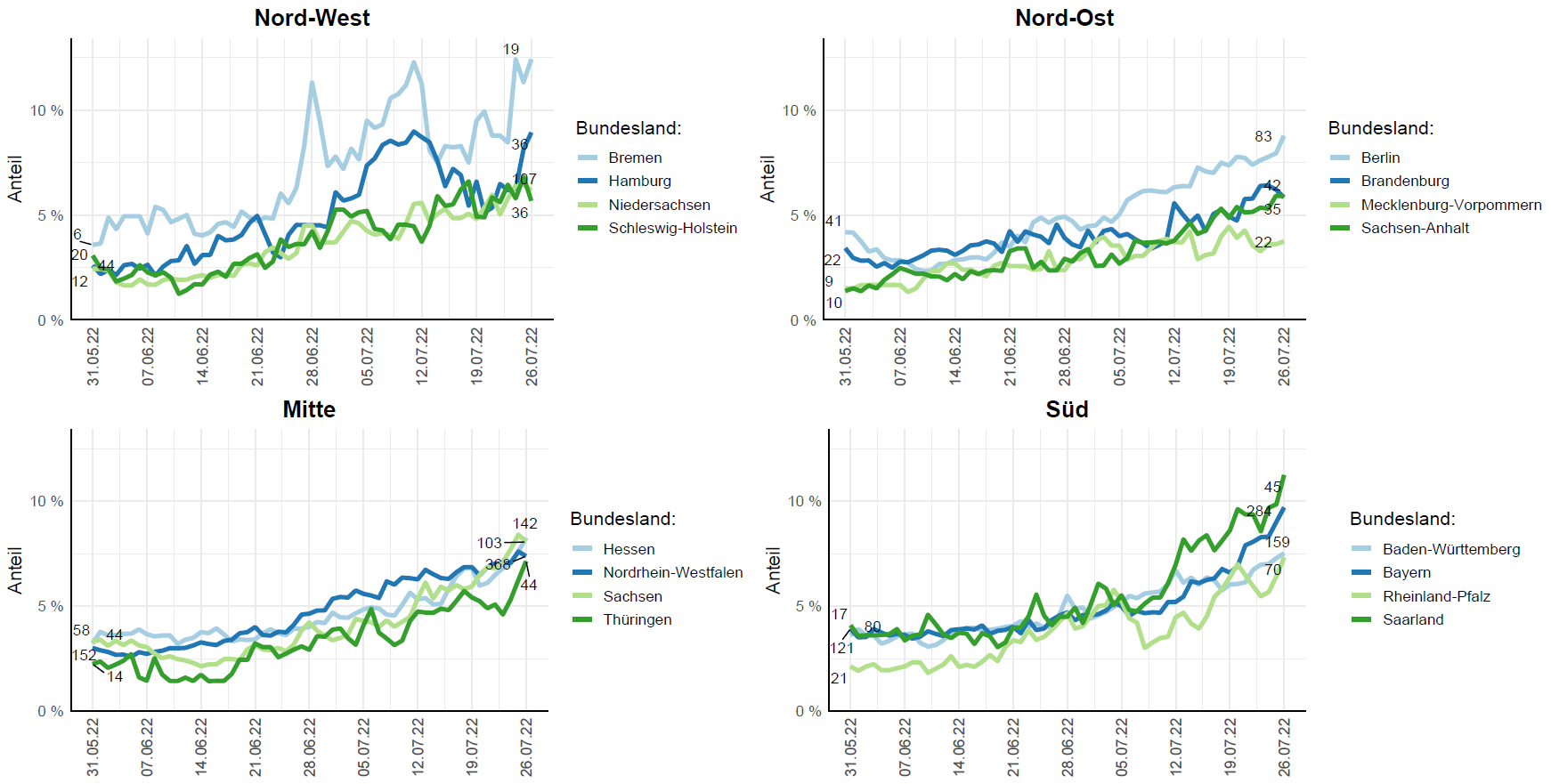 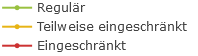 Einschätzung Betriebssituation
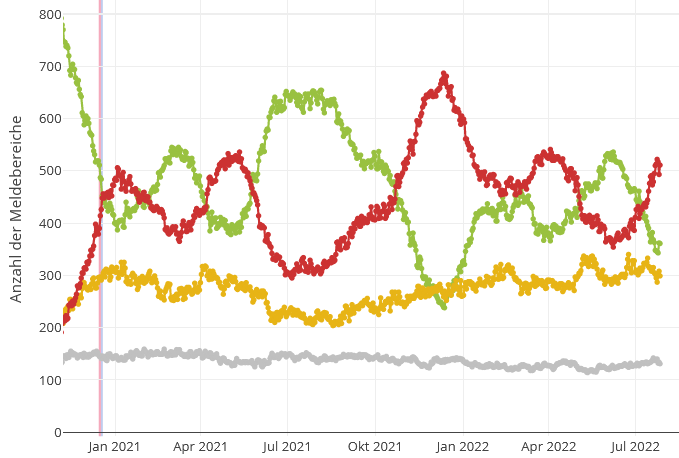 Behandlungsbelegung COVID-19 nach Schweregrad
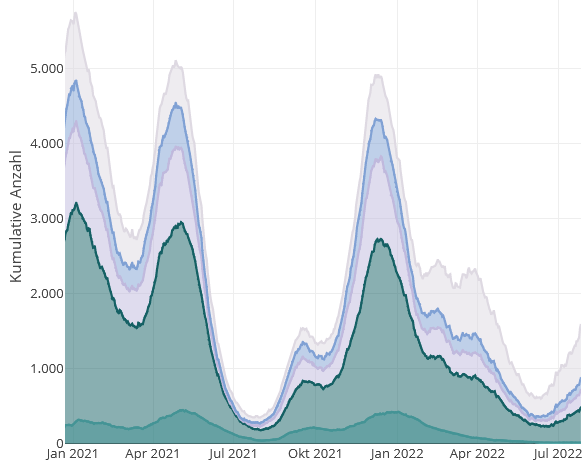 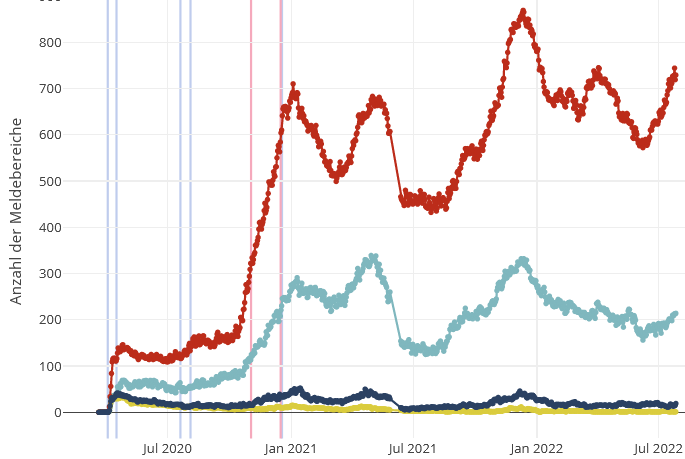 Gründe der Betriebs-einschränkung
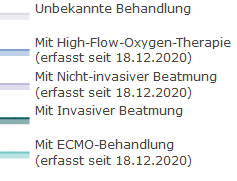 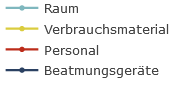 (absolute Anzahlen)
(zoom):
Altersgruppen Entwicklung  (absolut)
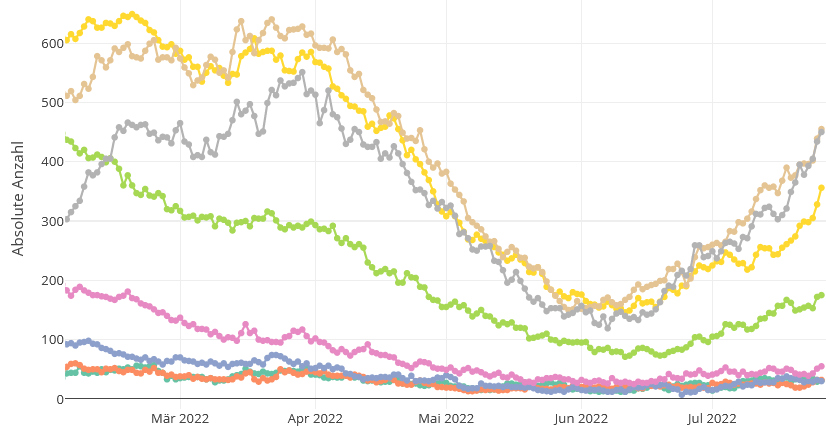 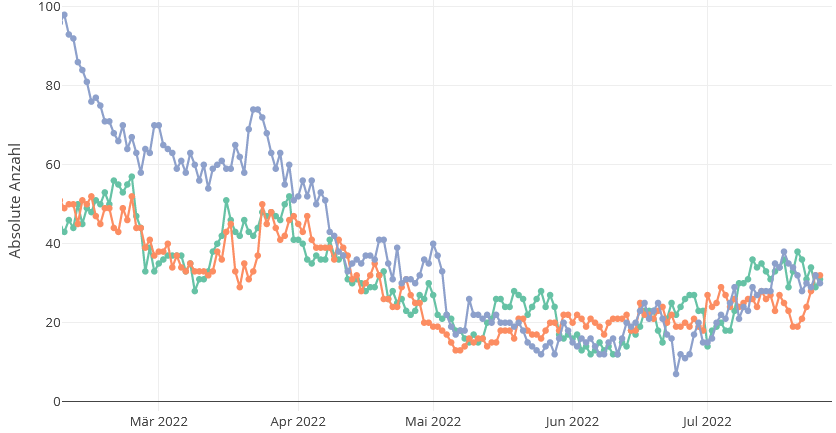 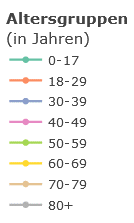 (prozentuale Anteile)
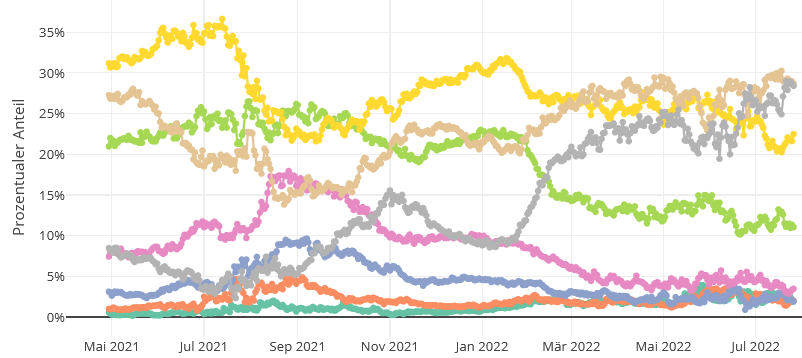 Altersgruppen Entwicklung  (prozentual)
SPoCK: Prognosen intensivpflichtiger COVID-19-Patient*innen
Deutschland
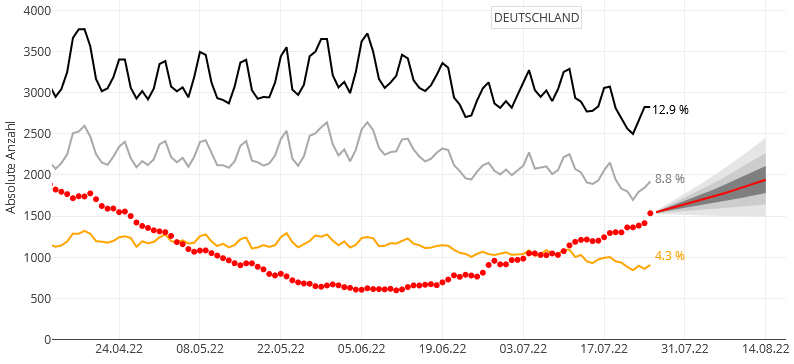 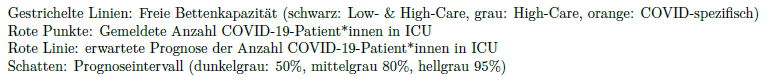 Länder (nach Kleeblättern) mit Kapazitäts-Prognosen:
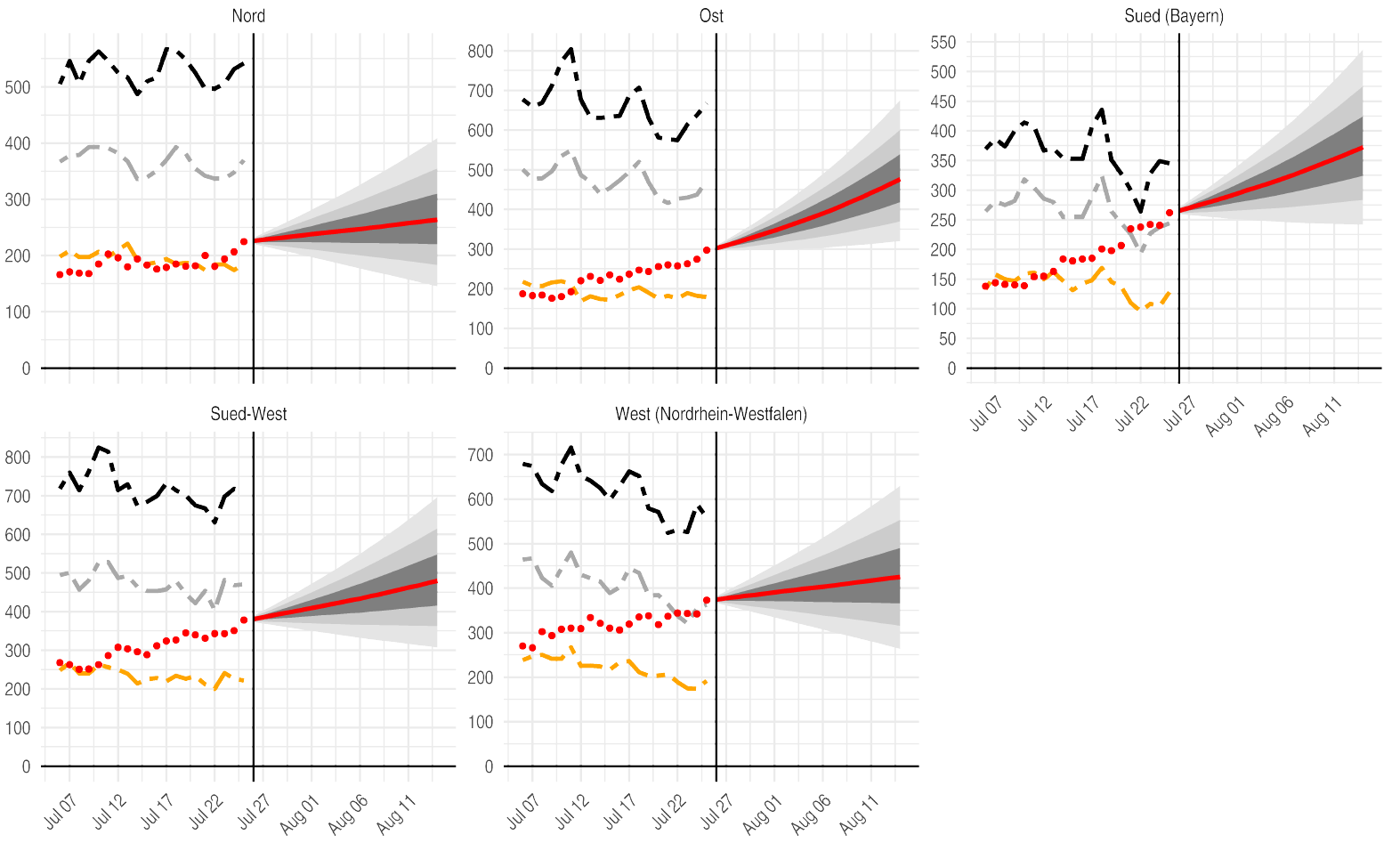 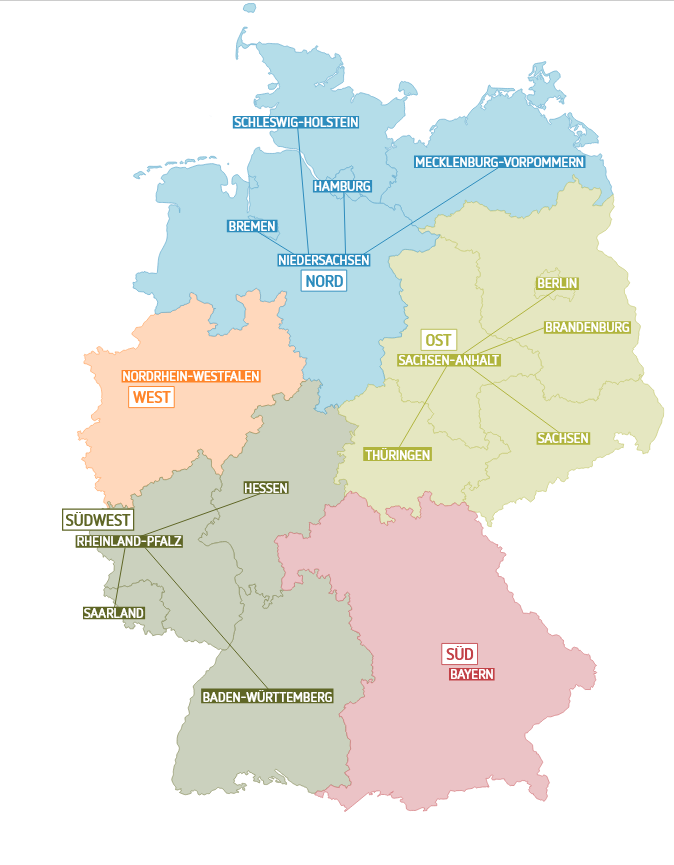 Kleeblatt Zuordnungen